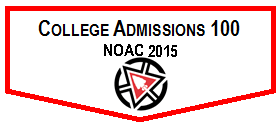 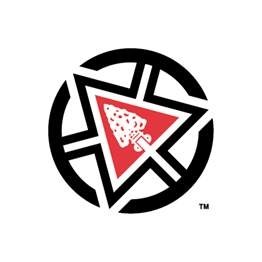 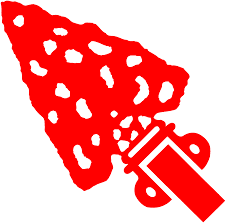 The Goals for TODAY!
Overview of the Admissions Process
 What are Academic Requirements?
 The Search to find the right school?
 Over the River and through the woods to …..
 A campus near or far from you
 The Application
What should I be doing now?
 9-11 grade assignments

THE NOTE BOOK
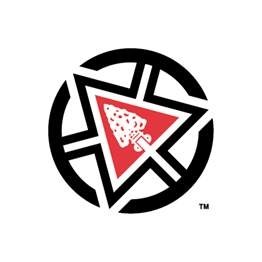 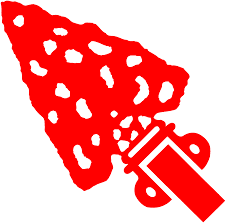 The Admissions Process
Admissions Requirements
 Core Rigor
 Academic Achievement
 Standardized Tests
 Extra-Curricular Activities
 Other
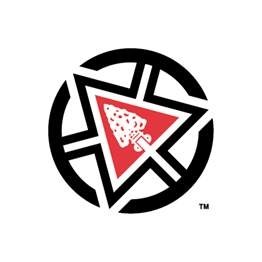 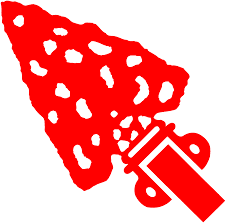 Admissions Requirements
Core Area Rigor
 English
 Math 
 Lab Science
 Social Sciences
 Foreign Language

Honors, AP, pre-IB, IB, dual enrollment Core Courses

Is it better to get an A in an academic class or a C in an AP/Honors  class?
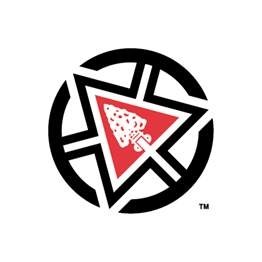 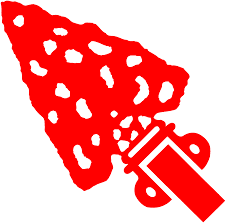 Admissions Requirements
Academic Achievement
Grades do matter!
Grades in core classes … matter even more!
Trends in Grades – upward or downward
Grades are an excellent indicator for success in college


Is it better to get an A in an academic class or a C in an AP class?
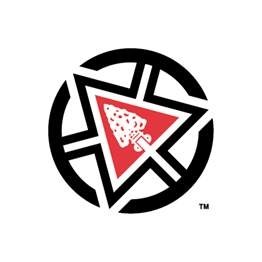 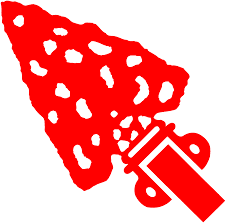 Admissions Requirements
The Tests … ACT / SAT

PSAT [National Merit Scholarship]
Take in junior year
Take again in senior year
SUPER SCORE Some do & Some don’t
 SAT/ACT scores are the only standardized piece of information in the college admissions process.
 Very important at some schools, less important at others and not required everywhere.
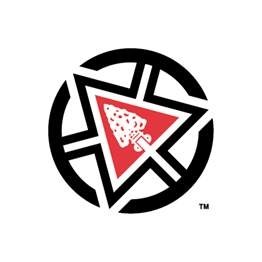 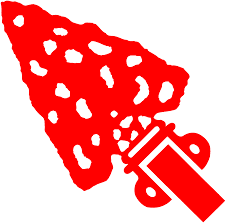 Admissions Requirements
The Essay vs. The Personal Statement

Do you stand    A    P    A    R    T   ?

I wrote a great essay for my number 1 choice – I’ll just send that to every other school I applied to
I like to do all my writing in IM lingo
Does anyone really read them – 
If “OPTIONAL” are they’re a waste of time.
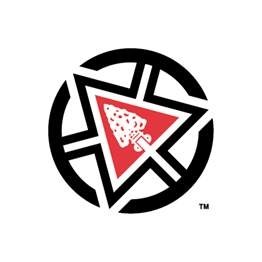 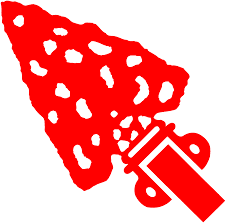 Admissions Requirements
The Essay vs. The Personal Statement

How do you stand    A    P    A    R    T 
 The McEssay
 Are you 2 all beef patties …?
 The Radish and the FB Couch
 Eagle Scout vs. OA Chief
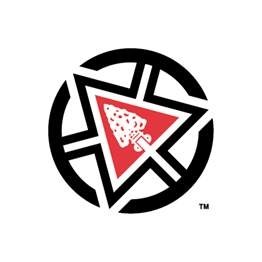 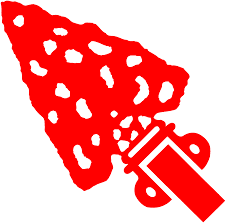 Admissions Requirements
The Letter of Recommendation

Asset Enhancement
How many is too many or not enough?
How will they be submitted?
On-line, HS, you?
Will it change the outcome of the decision?
Does a letter from a famous or elected person make a difference?
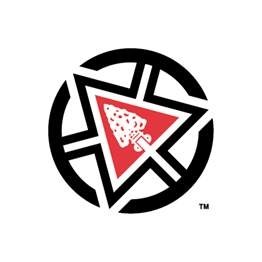 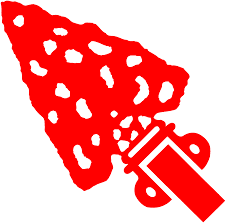 Admissions Requirements
Extracurricular Activities – are just that … Extra

I’m so involved!
I have an amazingly FULL resume!
I’m a leader & would love 2 B 1 @ your school!

What do they show the colleges you are applying to?
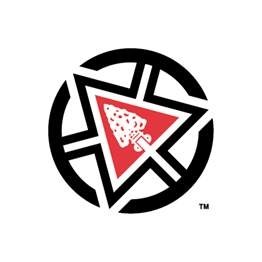 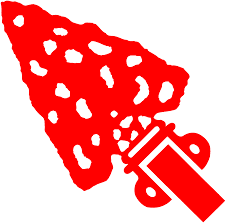 The SEARCH
One Size Does NOT fit ALL

  Attend & label a college fair
  Size, location and distance from home?
  Majors available / other academic considerations?
  Academic calendar of the school?
  What is the culture of the school?
  Do students go home on the weekend?
  What do students do on the weekends?
  Do Freshman live on campus?  Can I have a car?
  Is there a religious affiliation ... 
  
WHAT is important to you ?
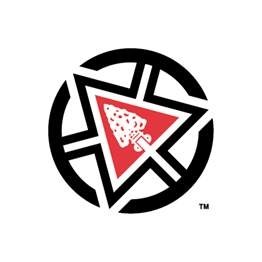 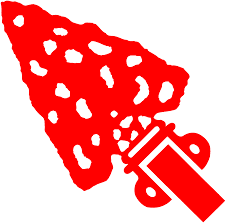 The Campus Visit
You could be missing the real deal or getting more than you bargained for
The only way to know is for YOU to go … and see for yourself … What’s behind the photographer?

Take the OFFICIAL INFORMATION SESSION & OFFICIAL UNIVERSITY TOUR
This will be a different experience from the “Official Friends Visit & Tour”.
This is the time to ask questions and really get a good look around.
What is the campus really like … do YOU see this as YOUR home for the next four years

Make a point to see what is important to you & where you will spend your time:
Dining halls / Classrooms / Athletic facilities / Dorm rooms / Student union / Departmental visits
Take notice bulletin boards & Student Newspapers to see what’s going ~ on & off campus
If you want to talk with a specific person / place / thing set it up before you arrive
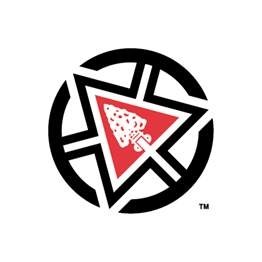 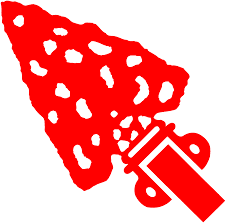 The Campus Visit
Delete schools as soon as you feel they are not a good fit.
Or do they warrant a 2nd visit [summer visit / big day on campus / holiday breaks]

Campus visits should help pare your list down to 5 or less schools.
Too many and you’ll pay dearly [application fees/travel costs]
Too few may be second guessing what you missed
Invest the time and energy before you visit.
You will invest 25%. 

Pro’s & Con’s of every visit … immediately in the NOTEBOOK
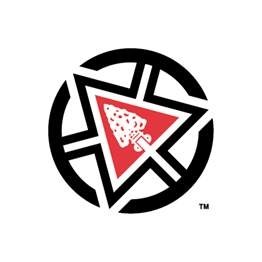 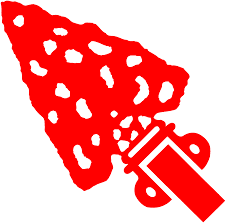 The Application
START EARLY  
How early/late is to early/late?
ROTC / Service Academy's 

CONTACT EACH SCHOOL YOU HAVE AN INTEREST IN.
The application process for every school is different [in the notebook]

HOW WILL YOU APPLY?

Early Decision
Early Action
Regular Decision
Rolling Admissions
KNOW & MARK DEADLINES ON YOUR CALENDAR well in advance.
What is a deadline?
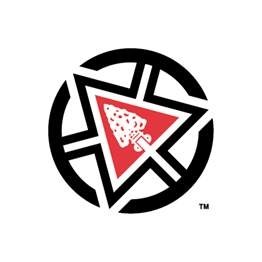 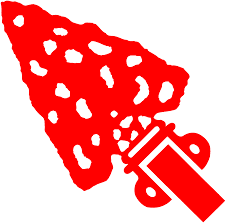 The Application
The application process for every school is different,
START EARLY  & CONTACT EACH SCHOOL YOU HAVE AN INTEREST IN.

Create your system … 
Keep a notebook and make a checklist for each school you are interested in to include:

How & where do you apply?  [common app or at the university website?]
Create the  special “EMAIL ACCOUNT”  & CHECK-IT regularly!
ALL the required documents [HS  Trans, Counselor rec, SSRF, Test Scores]
Letters of Recommendation [Who from? Guidance office as Clearing House. On-line?]
Essays required / “Optional” [address the topic / answer the QUESTION!]
MARK DEADLINES ON YOUR CALENDAR well in advance.
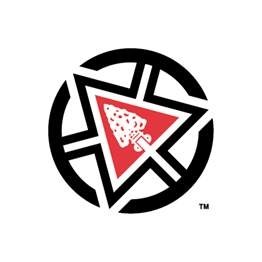 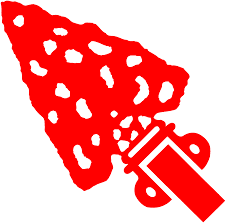 The 9th Grade
BE PROACTIVE ~ BEGIN W/THE END IN MIND

 MEET your counselor & explore your interests 
 Discuss your class schedule with your counselor
 Enroll in honors classes if you can succeed in them
 Remember GRADES COUNT
 Keep a portfolio … start NOW!
College search
Activity Resume
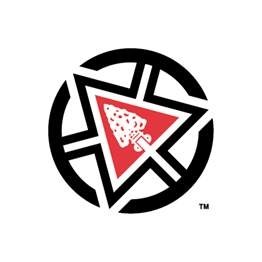 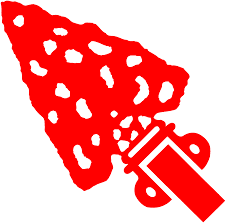 The 10th Grade
Plan for the future ~ or you could be in for a bumpy ride

 Maintain rigorous schedule & upward trending grades
 Take and practice for PSAT / SAT and/or ACT exams. 
Take these tests seriously
 Attend a college fair coming to an arena near you [labels]
 Meet with your counselor - evaluate post-HS plans
 Plan your junior year carefully
Summer Travel / Tours to a variety of colleges
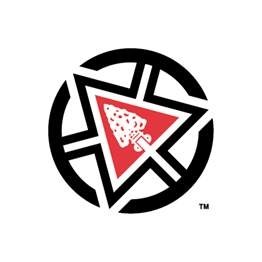 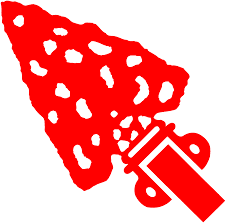 The 11th Grade
Nose to the Grindstone ~ For Real

Recheck your high school courses.
 Are you on track to meet college requirements for schools of interest
If you are planning to participate in college athletics
Meet with your counselor to learn more about the NCAA Clearinghouse 
 Athletes should have made contact with college coaches 
Initiate service academy and ROTC applications
Take the SAT/ACT in the spring
Students in the music/Fine arts - prepare audition materials 
Start narrowing your college list based on your personal needs
Make a list of possible colleges to attend.
Consider criteria that are important to YOU
SPRING PREVIEW DAYS / JUNIOR OPEN HOUSES
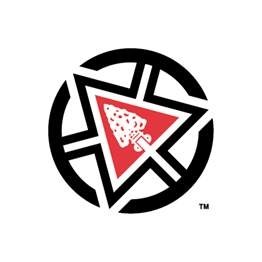 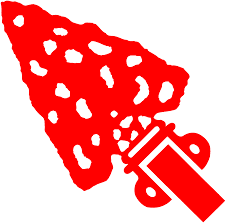 The 12th Grade
HOLD ON … its going to go by FAST

 Male students must register for the Selective Service in order to complete the Free Application for Federal Student Aid (FAFSA)
 Senior year grades COUNT!! No time for Senioritis
With EFC + Finaid calculator/website = prelim award
 Take or retake standardized tests, if necessary
 Begin applying, the sooner the better.
 Decide if you want to apply EA / ED / RD
 Have your parents complete the FAFSA
 CHECK YOUR EMAIL ACCOUNT
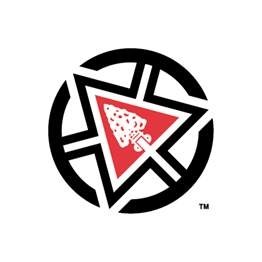 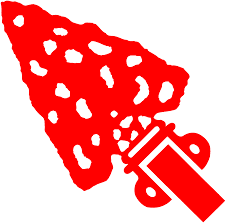 QuestionsWhat did we miss??
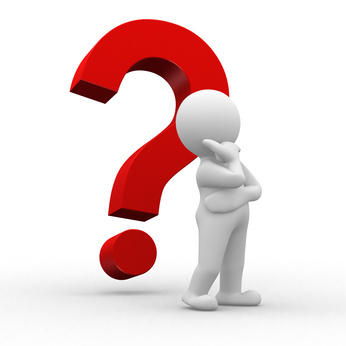 For Training Resources and More Information Visit:
http://training.oa-bsa.org/noac2015